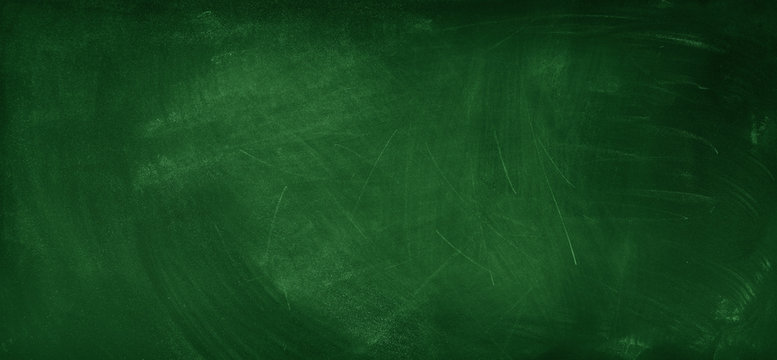 グシャの世界史探究授業　隋、唐⑪
ソグド人
ソグド人は中央ユーラシア東アジアで
どんな役割を担っていたのか？
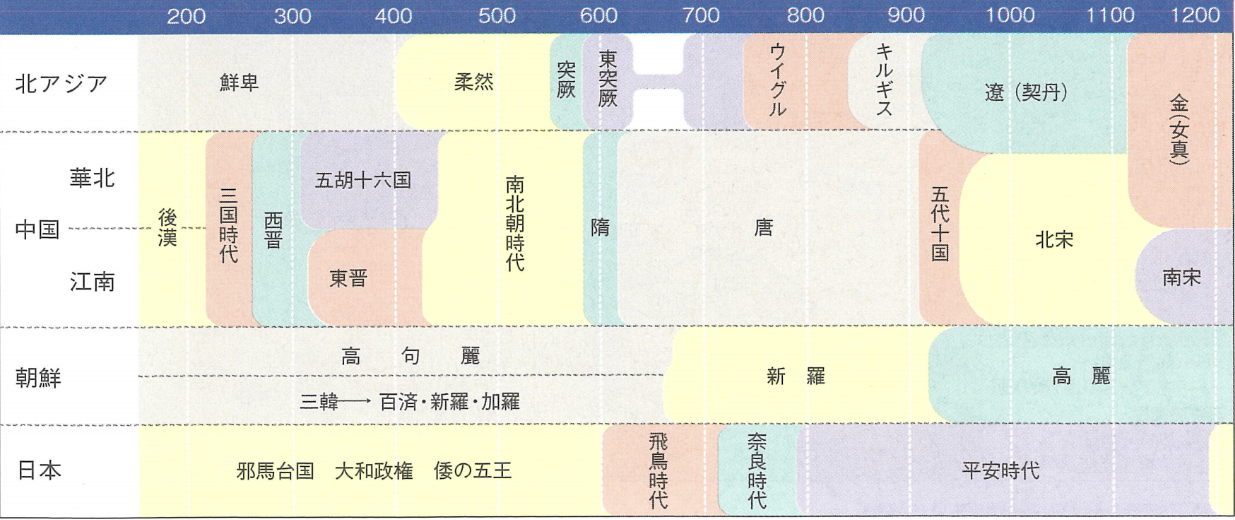 今回
資料：『詳説世界史研究』山川出版社
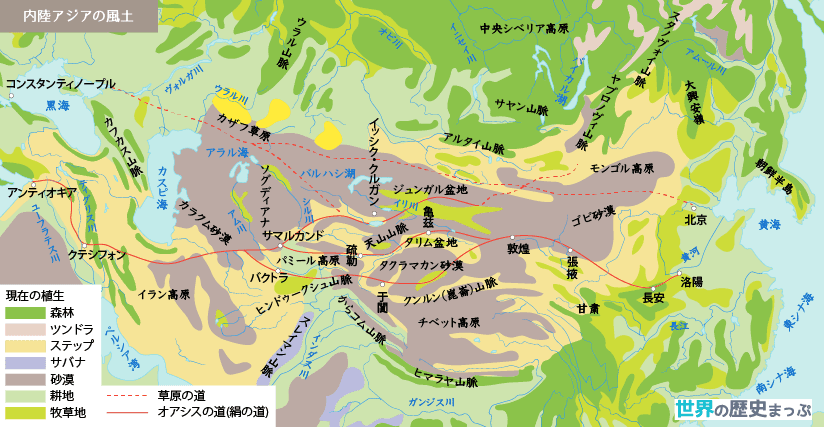 ソグディアナ
＝ソグド人の土地
サマルカンド
隊商交易
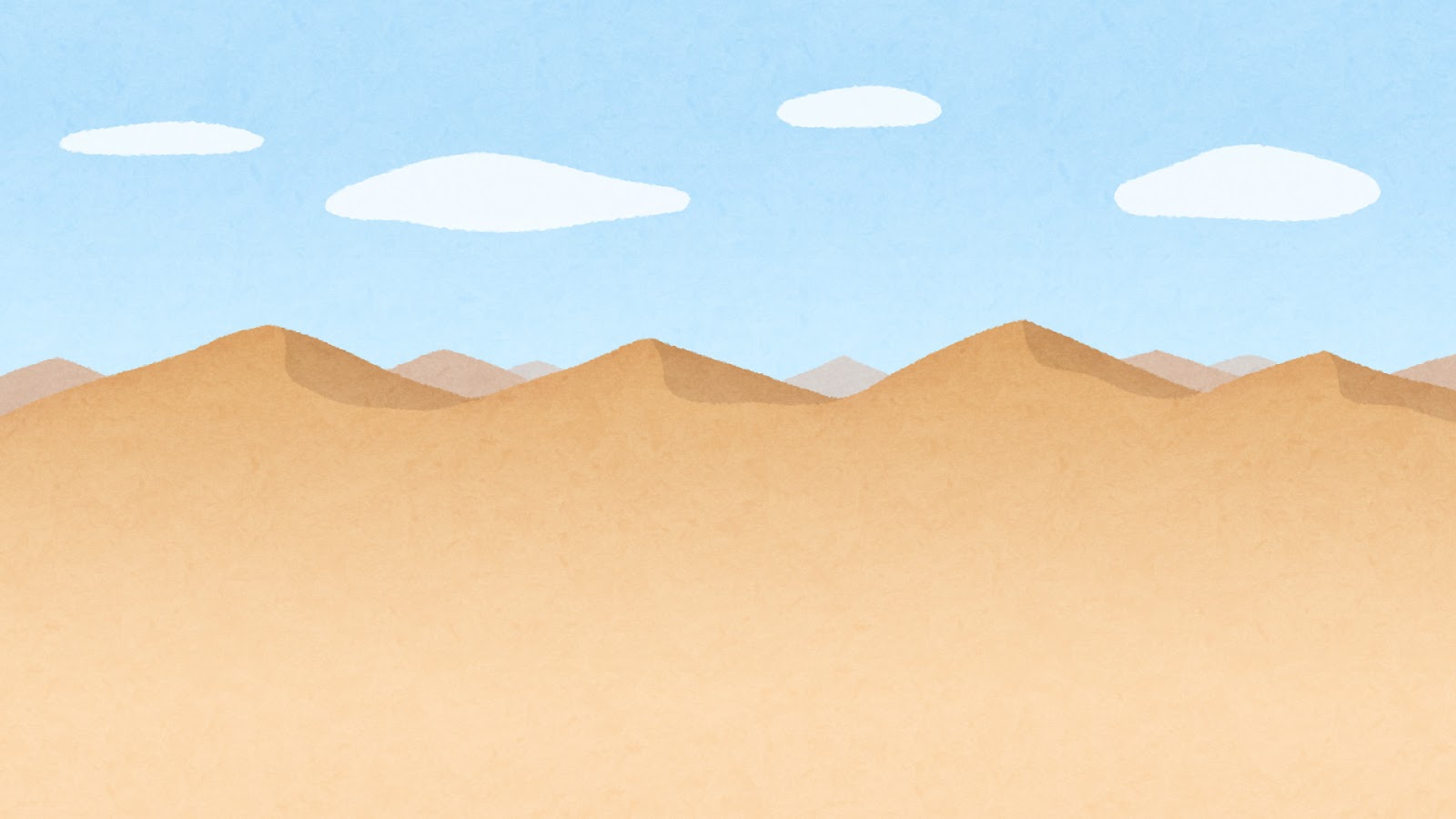 東方文明
西方文明
オアシス
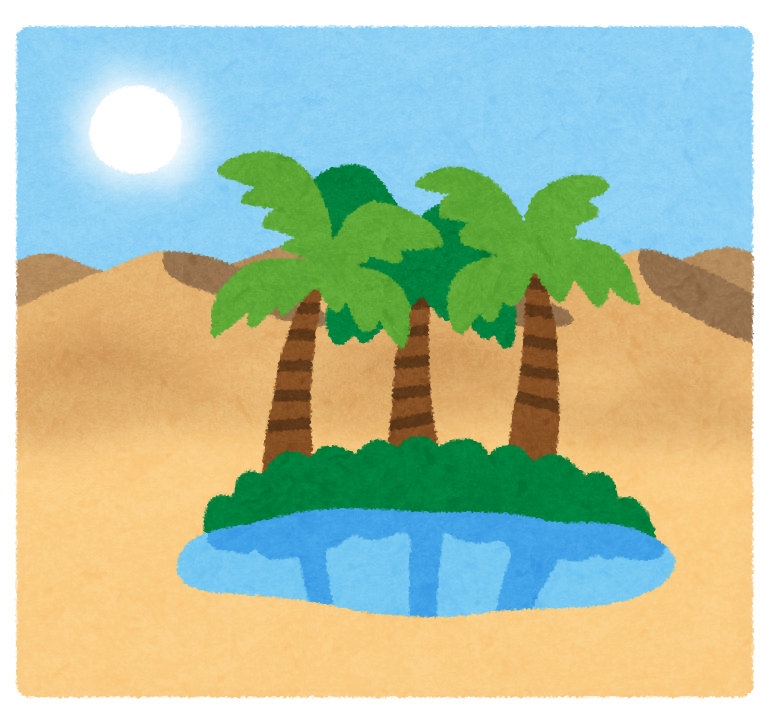 隊商交易
隊商交易
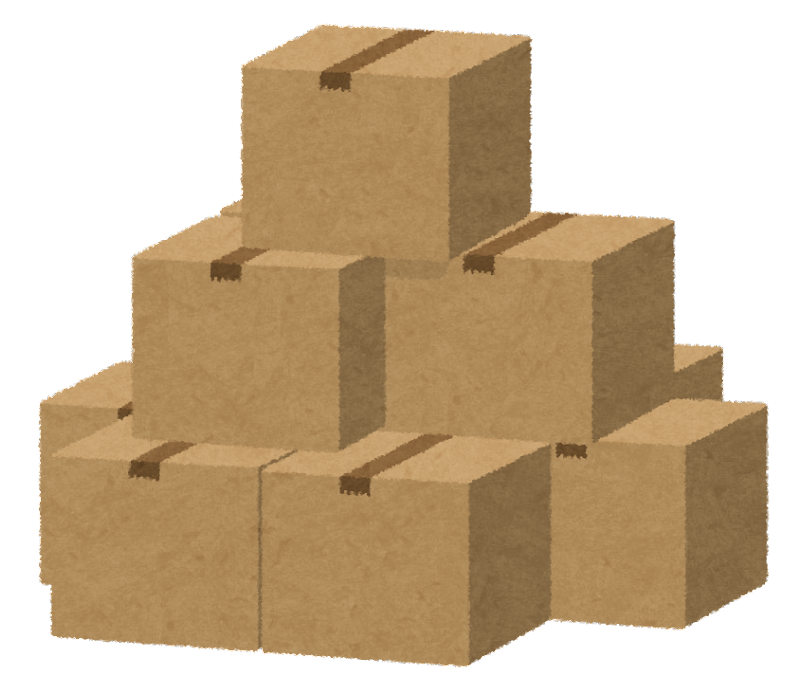 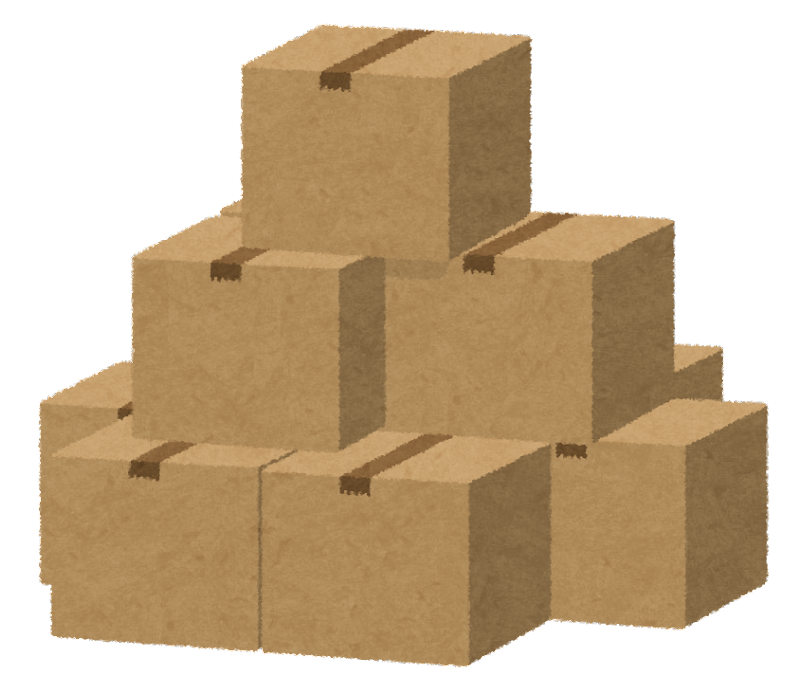 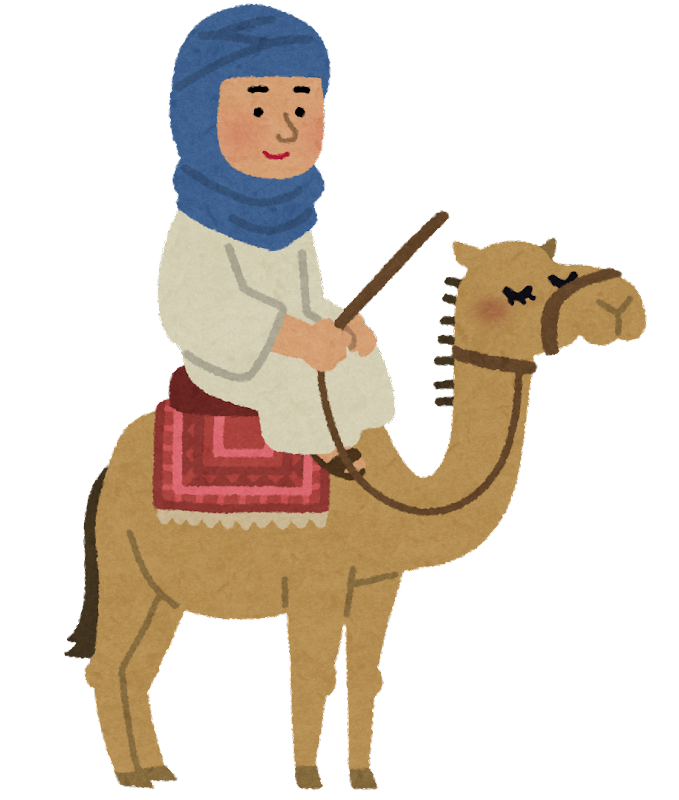 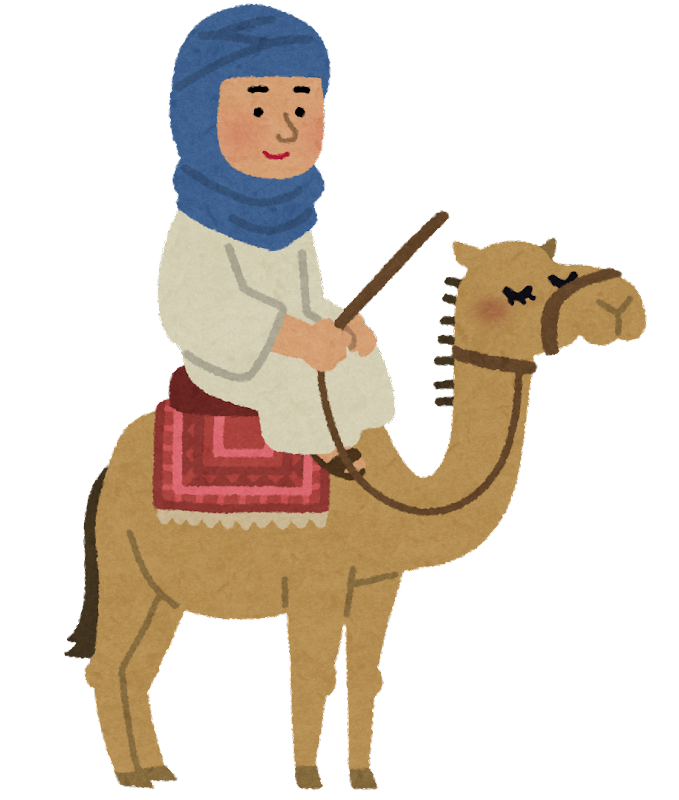 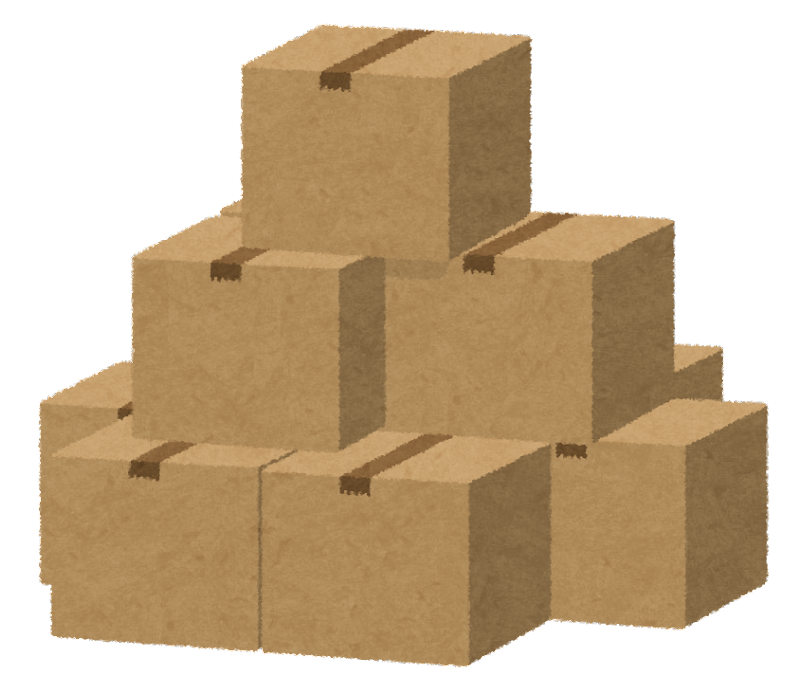 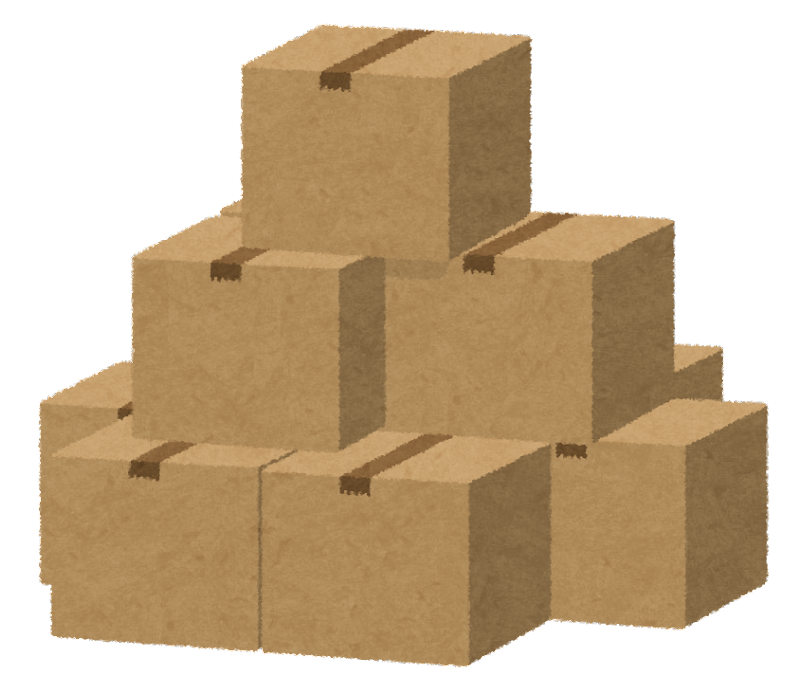 中継地
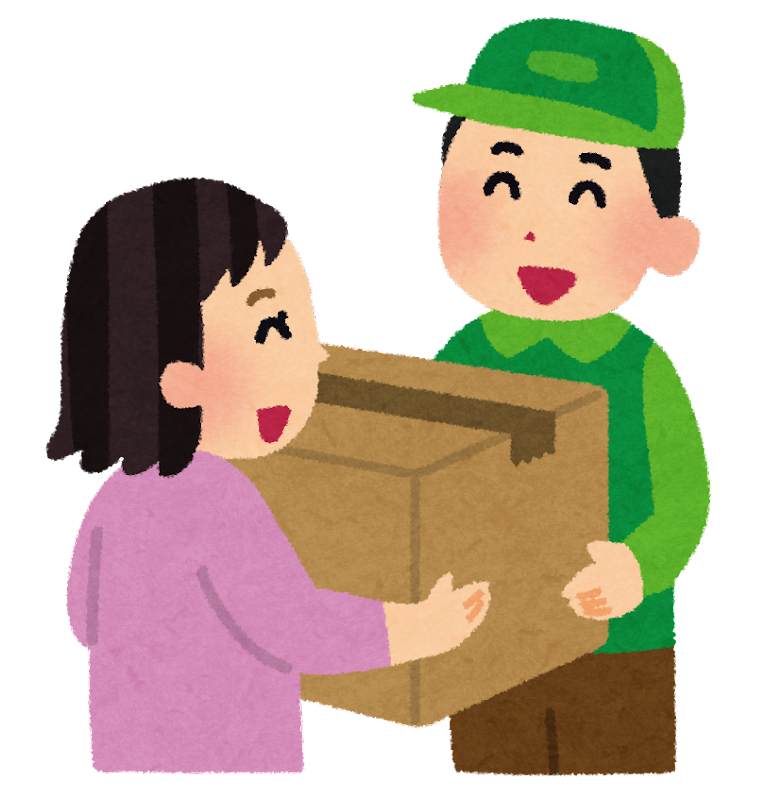 ソグド人
ソグド人
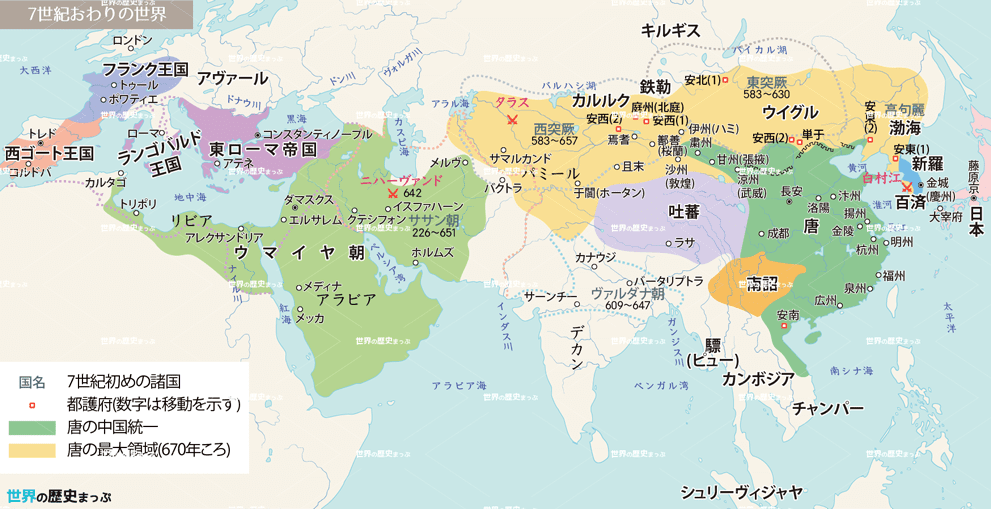 ソグディアナ
西方諸国
東方諸国
サマルカンド
東西文明の中間
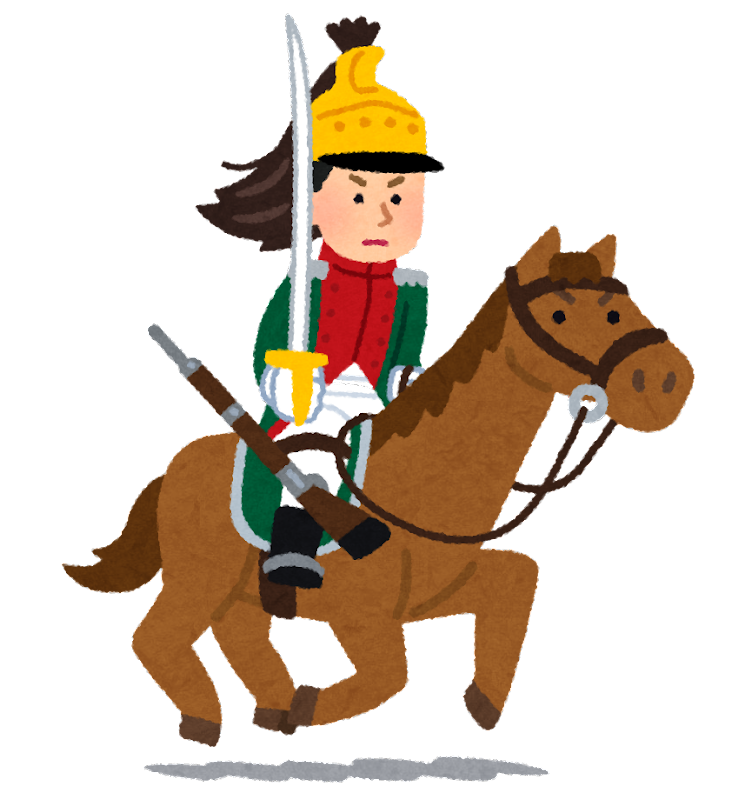 ガラス
遊牧国家
武力
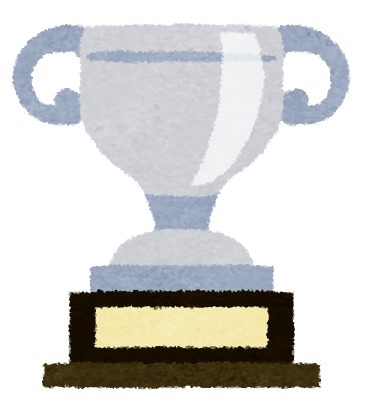 西方諸国

ビザンツ帝国（東ローマ）
など
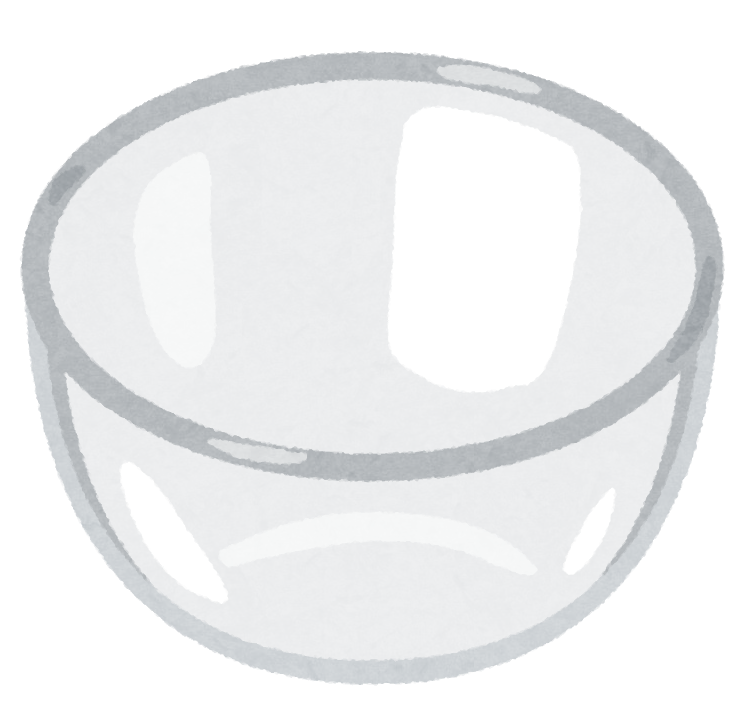 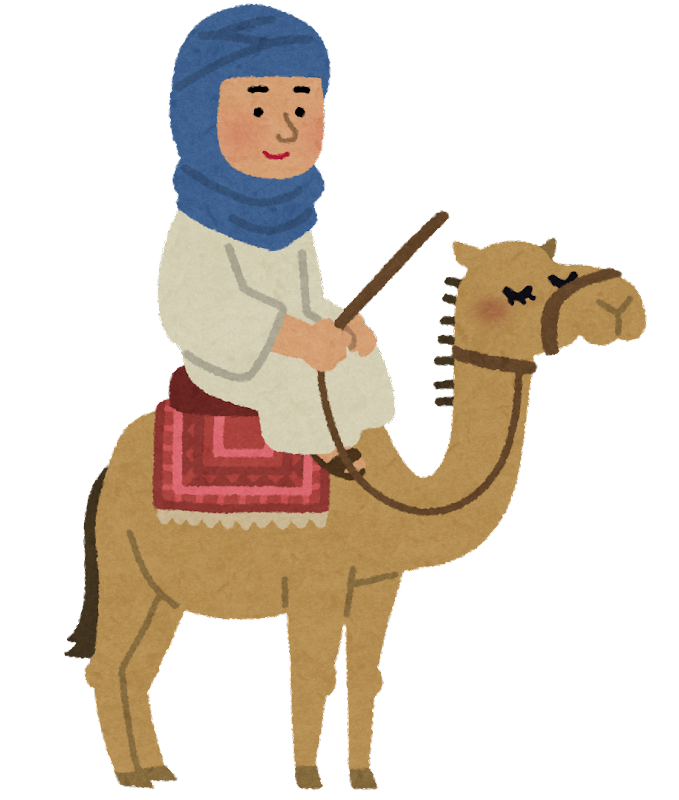 金属器
相互依存
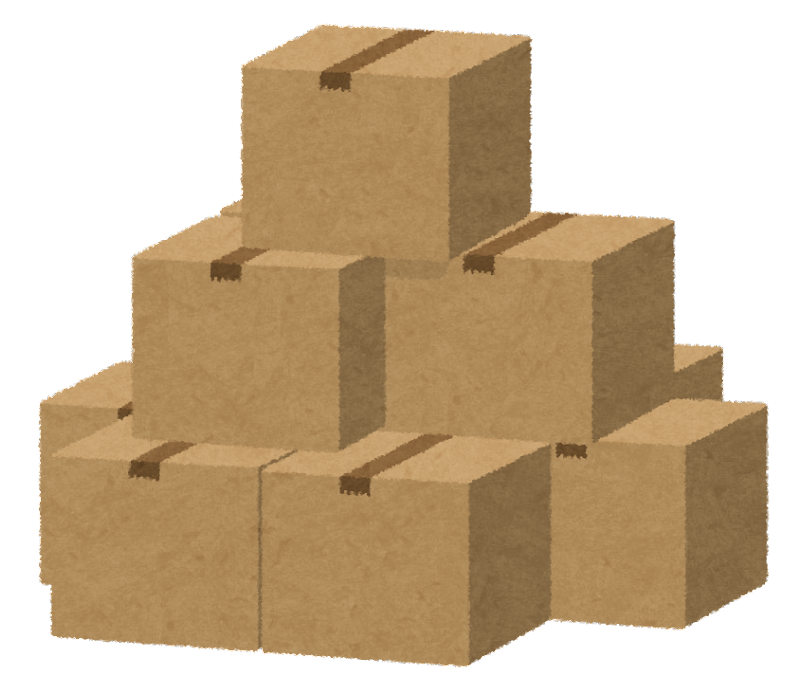 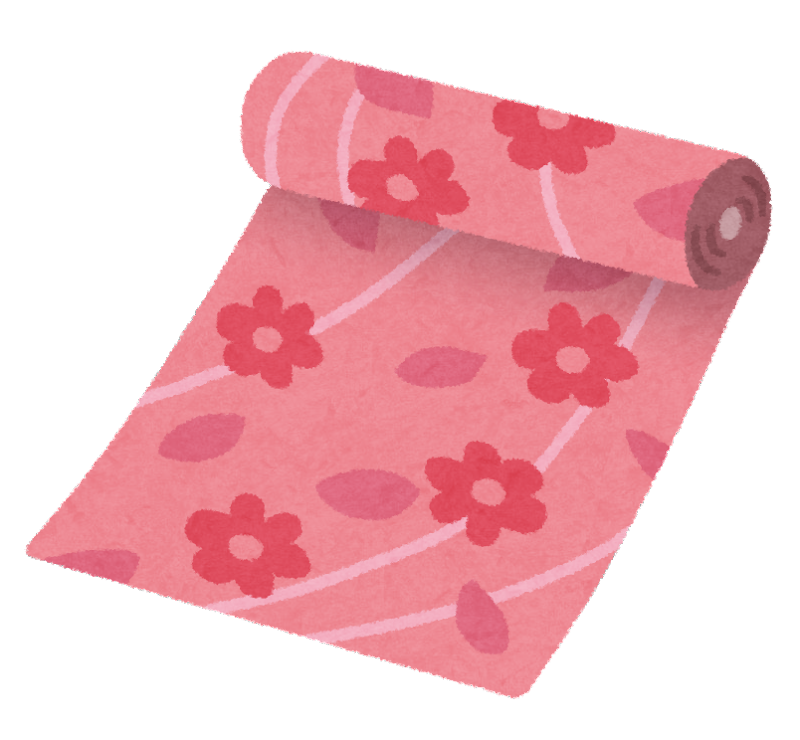 ソグド人
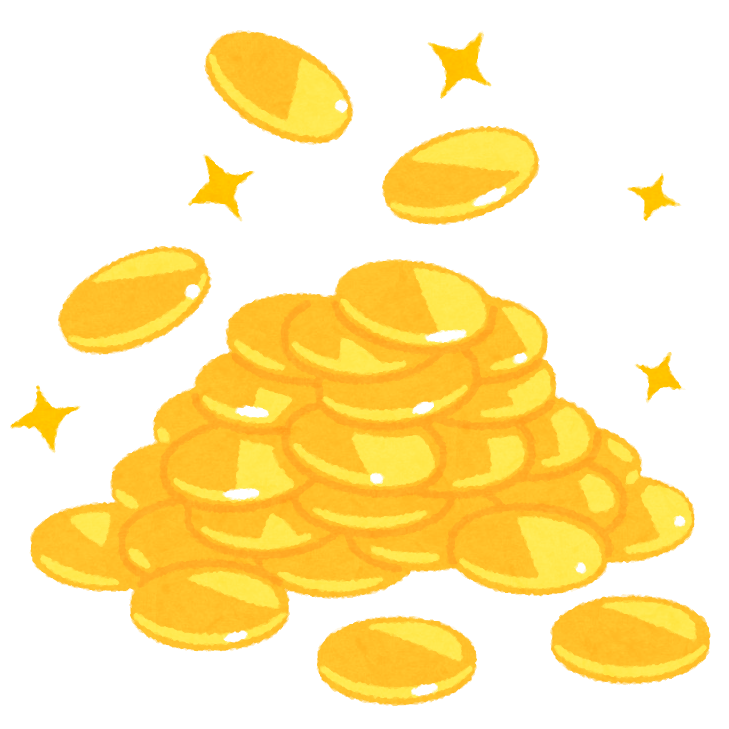 経済力
絹
隊商交易
絹馬貿易
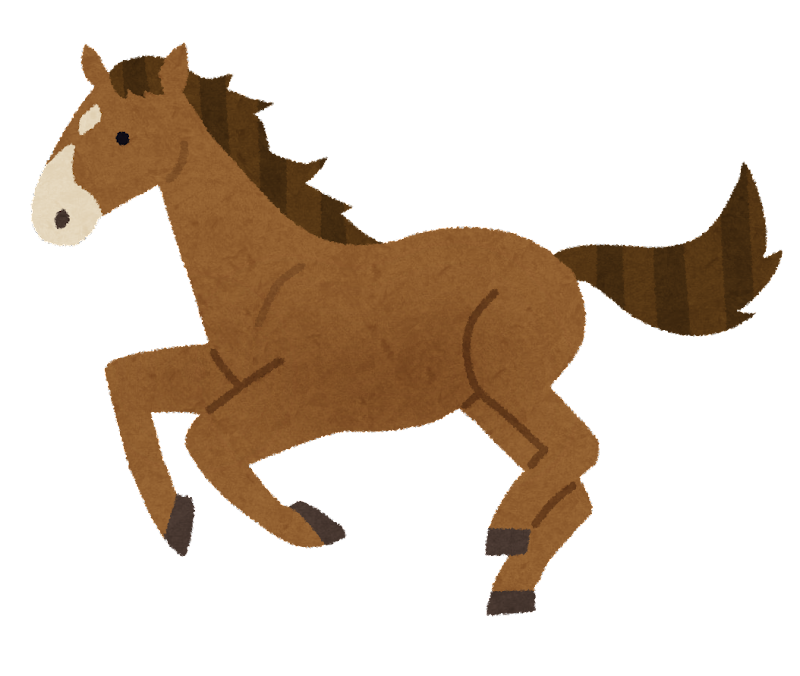 馬
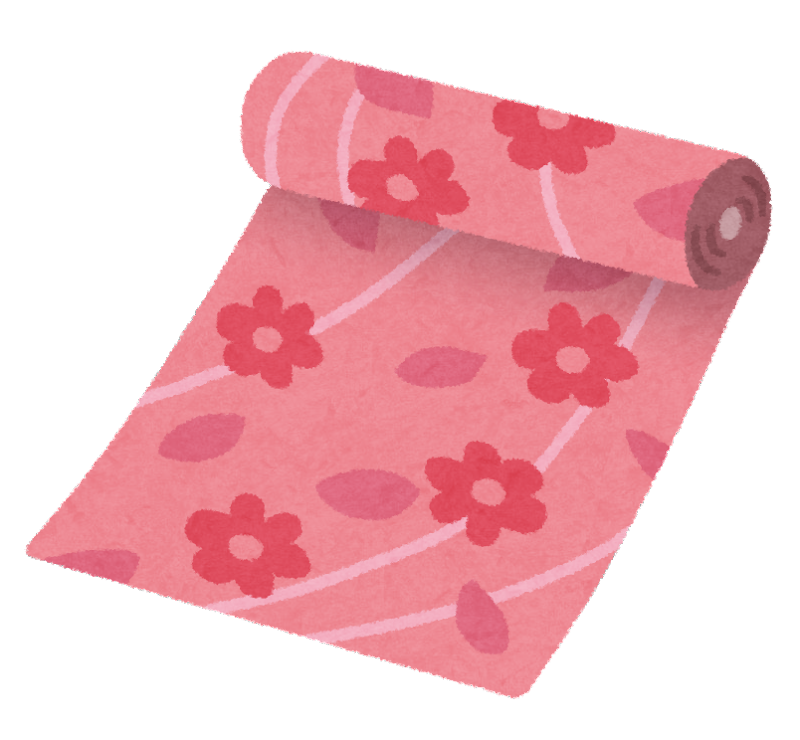 絹
＊ソグド人は一時唐の
　支配下の時代もあった
中国王朝
交易路
外交ルート
として活用
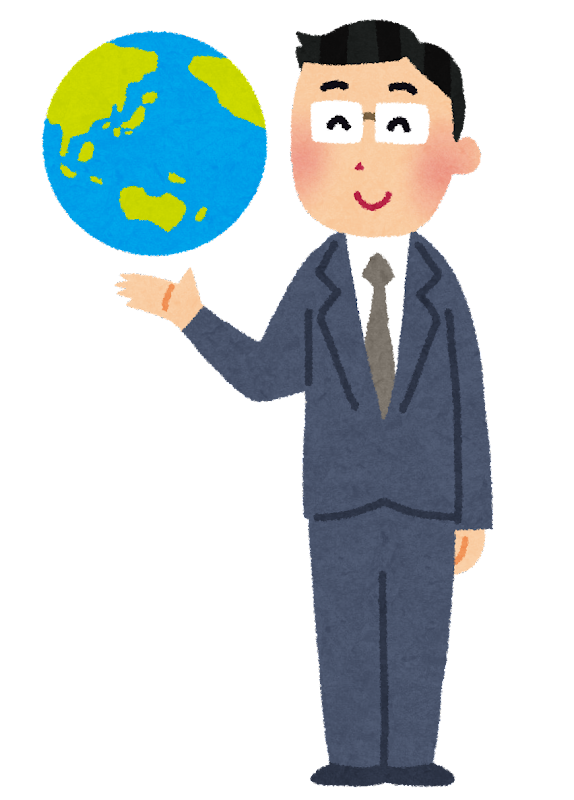 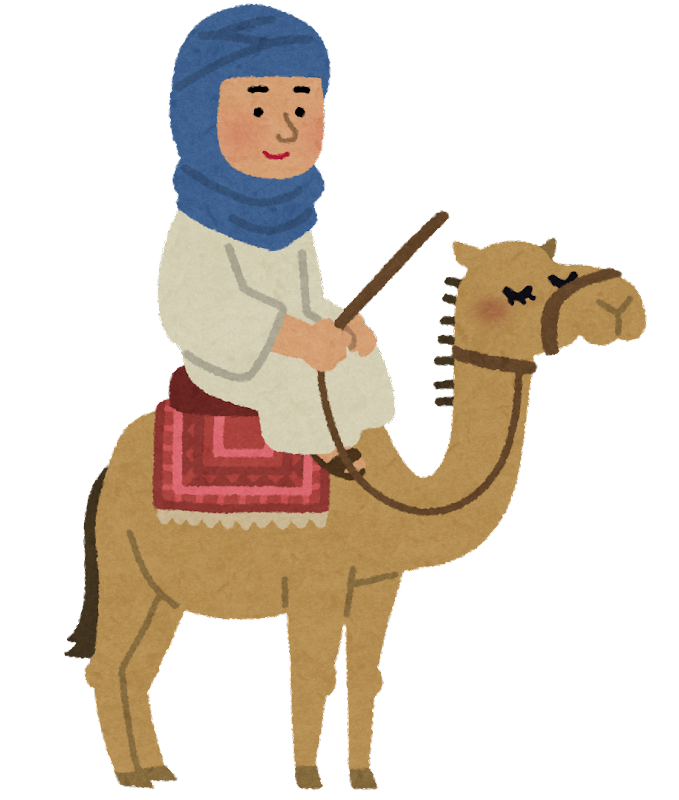 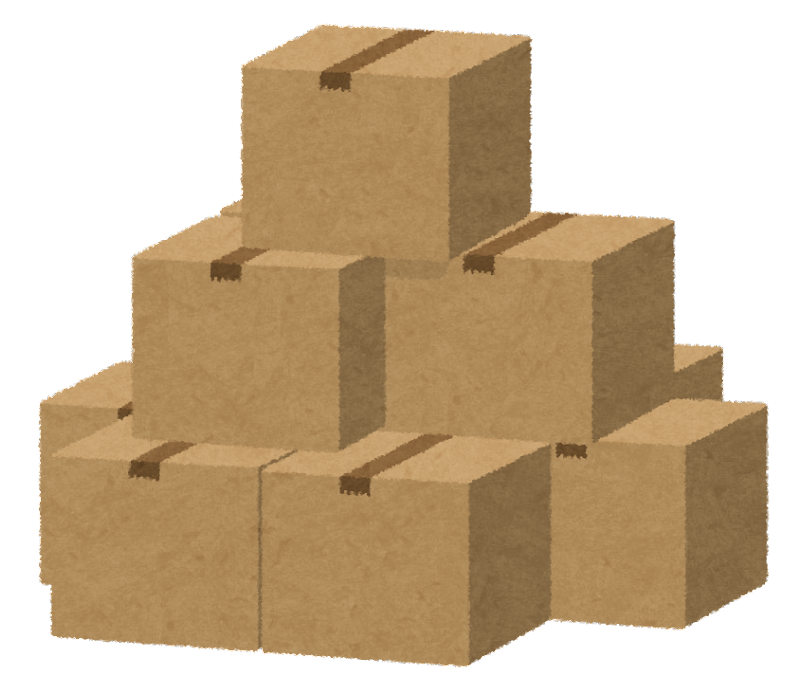 外交官や武人として活躍
ソグド人
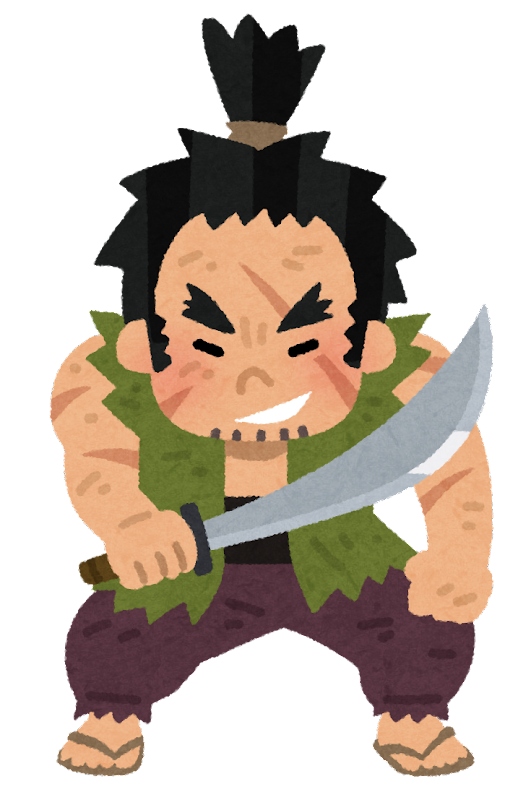 節度使の安禄山
など
商人の護衛
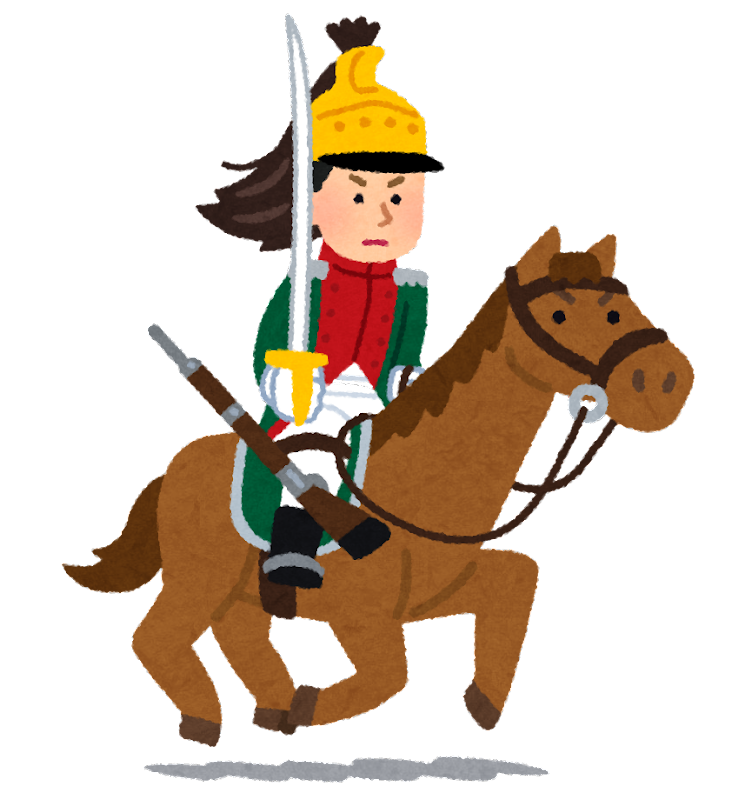 盗賊
の危険
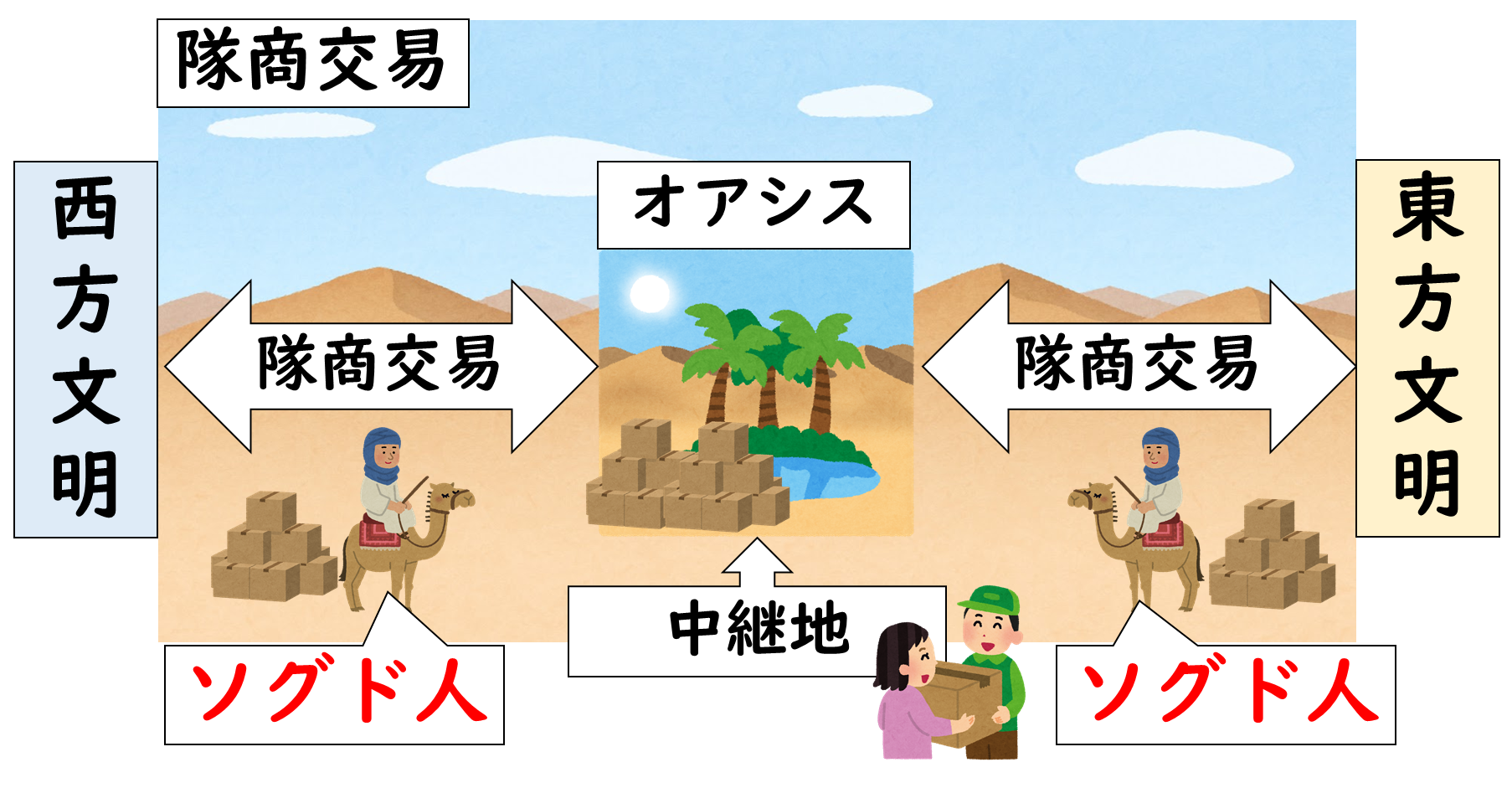 これが受け継がれ…
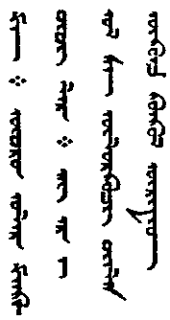 ウイグル文字
モンゴル文字
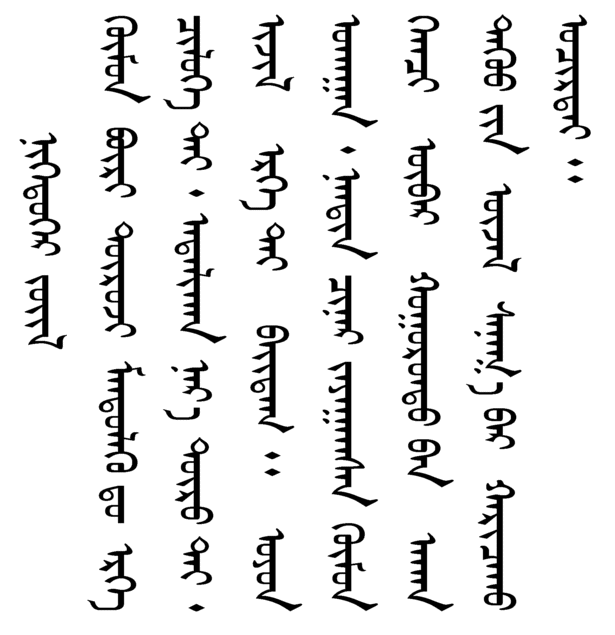 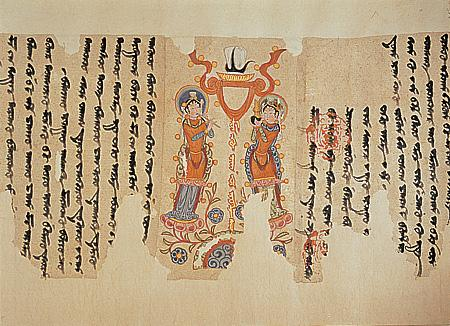 ソグド文字が
シルクロードの
国際共通語に
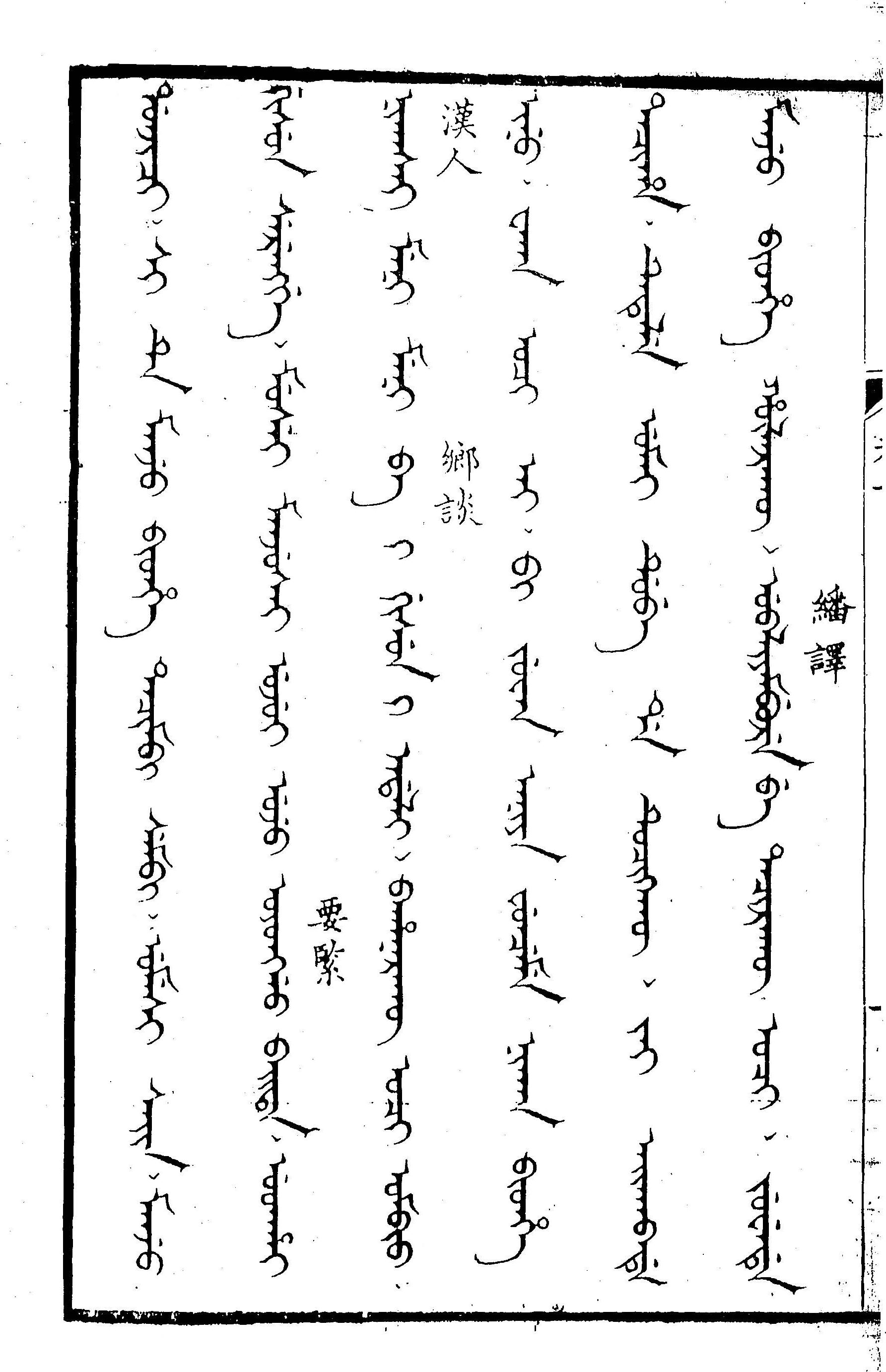 満州文字
ソグド人
ソグド人
・ソグディアナに居住、都：サマルカンド
・シルクロードの隊商交易や絹馬貿易などを担う
→　中央ユーラシア一帯に及ぶ通商ネットワーク
・遊牧国家：武力と経済力で相互依存
・中国王朝：外交官や武人など、多方面で活躍
文化交流への貢献
・仏教、ゾロアスター教、マニ教などを東方諸国に持ち込む
・ソグド語や文字が国際共通語に
→　ウイグル文字、モンゴル文字、満州文字などに派生